Παιχνιδι προσθεσης
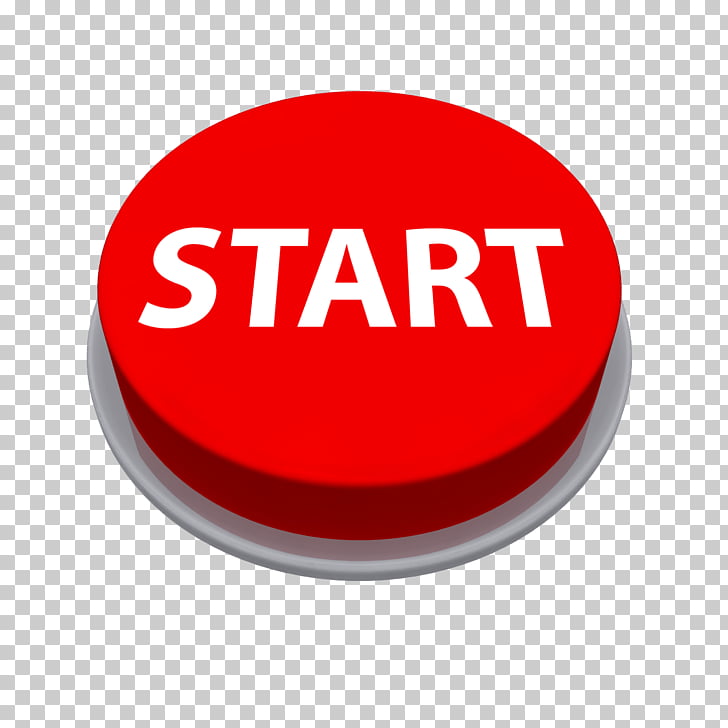 ΔΗΜΙΟΥΡΓΙΑ: ΣΤΕΛΛΑ ΒΑΛΕΡΚΟΥ
ΜΕΤΡΗΣΕ ΠΟΣΑ ΜΠΑΛΟΝΙΑ ΕΧΕΙ Η ΕΙΚΟΝΑ
ΤΩΡΑ ΜΕΤΡΗΣΕ ΠΟΣΑ ΜΠΑΛΟΝΙΑ ΕΧΕΙ ΑΥΤΗ Η ΕΙΚΟΝΑ
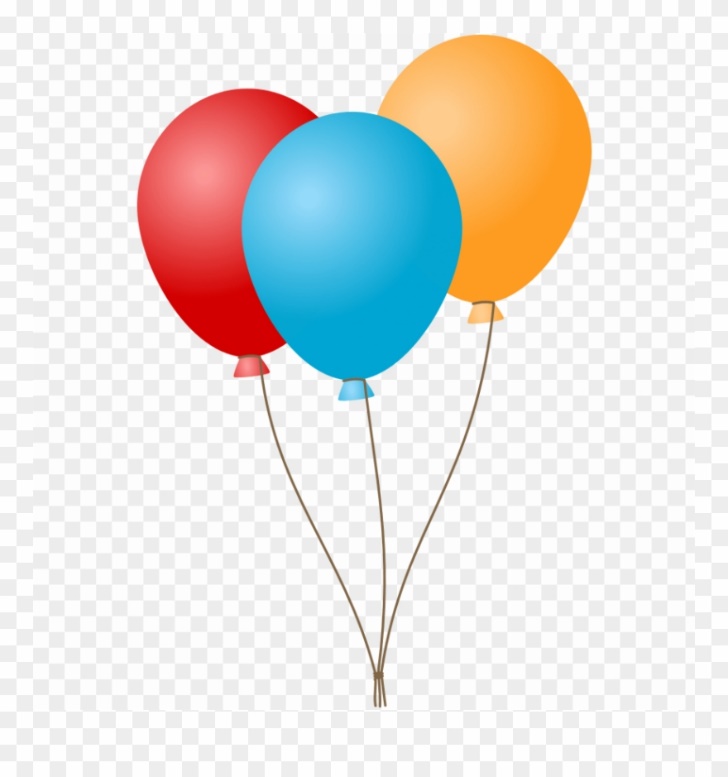 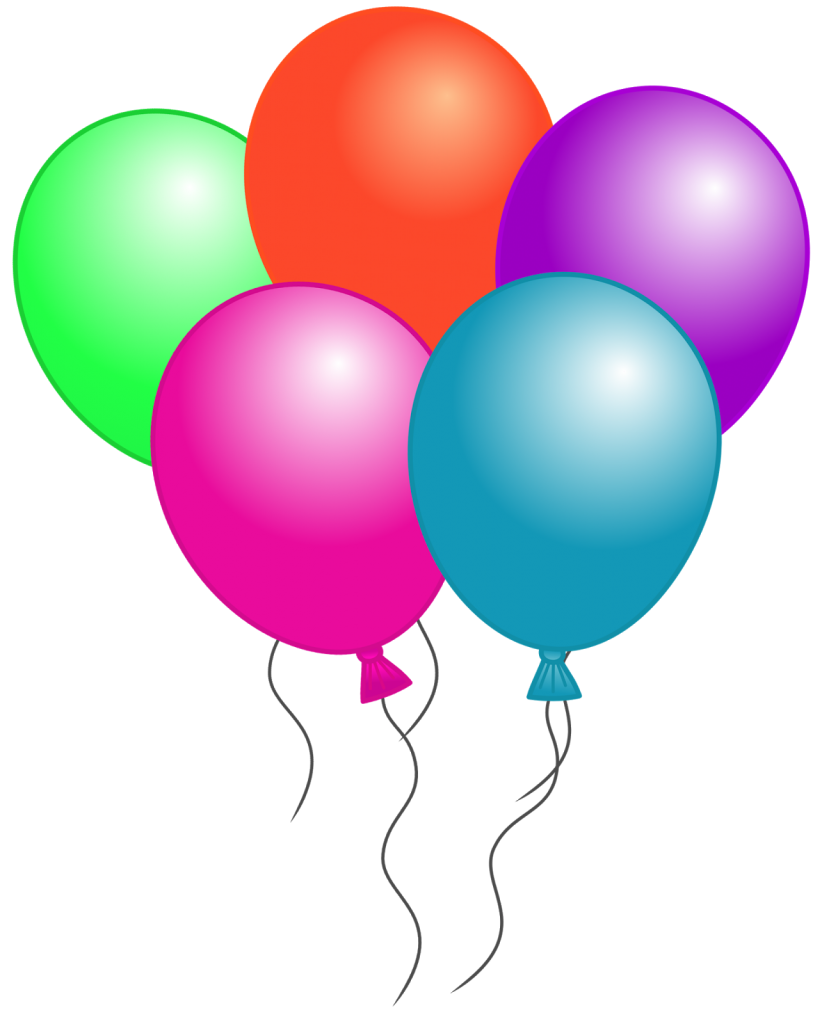 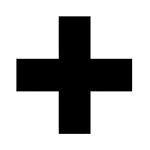 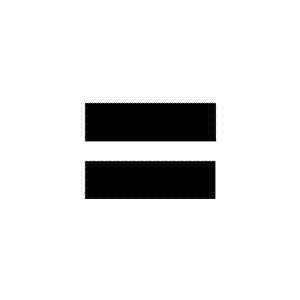 ΤΩΡΑ ΜΕΤΡΗΣΕ ΤΑ ΟΛΑ ΜΑΖΙ ΚΑΙ ΠΑΤΗΣΕ ΤΟΝ ΣΩΣΤΟ ΑΡΙΘΜΟ
7
8
5
ΣΩΣΤΑ!!!
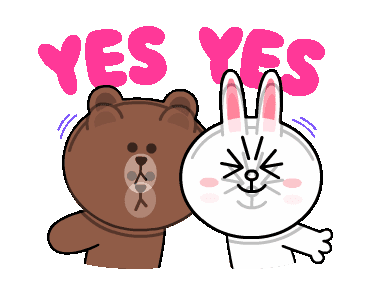 ΣΥΝΕΧΙΣΕ
ΜΕΤΡΗΣΕ ΠΟΣΕΣ ΓΑΤΕΣ ΕΧΕΙ Η ΕΙΚΟΝΑ
ΤΩΡΑ ΜΕΤΡΗΣΕ ΠΟΣΕΣ ΓΑΤΕΣ ΕΧΕΙ ΑΥΤΗ Η ΕΙΚΟΝΑ
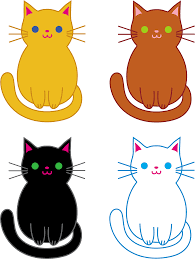 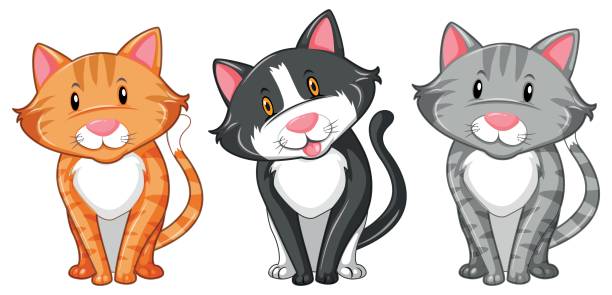 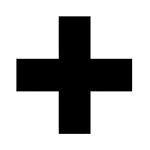 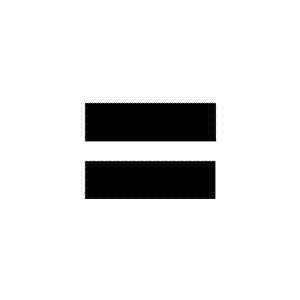 ΤΩΡΑ ΜΕΤΡΗΣΕ ΤΑ ΟΛΑ ΜΑΖΙ ΚΑΙ ΠΑΤΗΣΕ ΤΟΝ ΣΩΣΤΟ ΑΡΙΘΜΟ
7
9
5
ΣΩΣΤΑ!!!
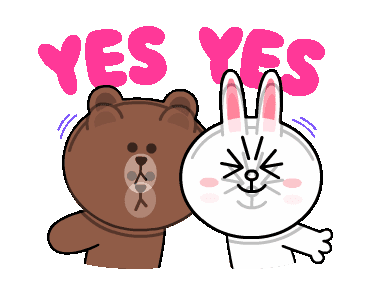 ΣΥΝΕΧΙΣΕ
ΜΕΤΡΗΣΕ ΠΟΣΟΥΣ ΣΚΥΛΟΥΣ ΕΧΕΙ Η ΕΙΚΟΝΑ
ΤΩΡΑ ΜΕΤΡΗΣΕ ΠΟΣΟΥΣ ΣΚΥΛΟΥΣ ΕΧΕΙ ΑΥΤΗ Η ΕΙΚΟΝΑ
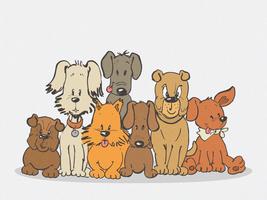 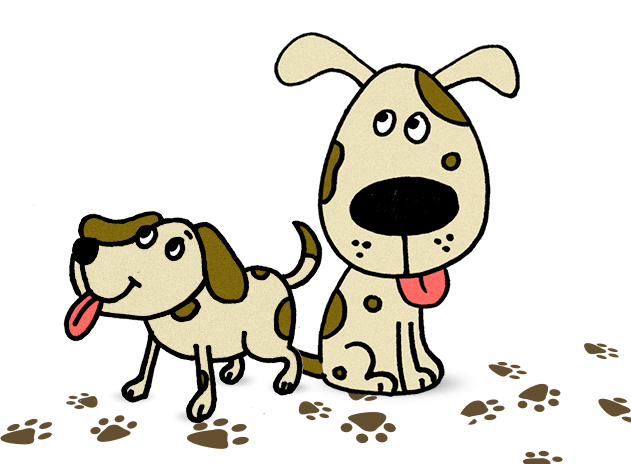 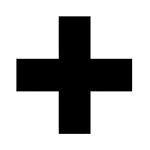 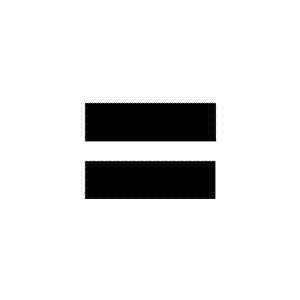 ΤΩΡΑ ΜΕΤΡΗΣΕ ΤΑ ΟΛΑ ΜΑΖΙ ΚΑΙ ΠΑΤΗΣΕ ΤΟΝ ΣΩΣΤΟ ΑΡΙΘΜΟ
7
8
9
ΣΩΣΤΑ!!!
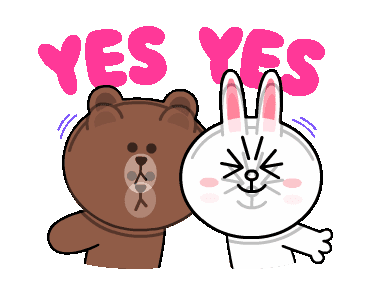 ΣΥΝΕΧΙΣΕ
ΜΕΤΡΗΣΕ ΠΟΣΑ ΛΟΥΛΟΥΔΙΑ ΕΧΕΙ Η ΕΙΚΟΝΑ
ΤΩΡΑ ΜΕΤΡΗΣΕ ΠΟΣΑ ΛΟΥΛΟΥΔΙΑ ΕΧΕΙ ΑΥΤΗ Η ΕΙΚΟΝΑ
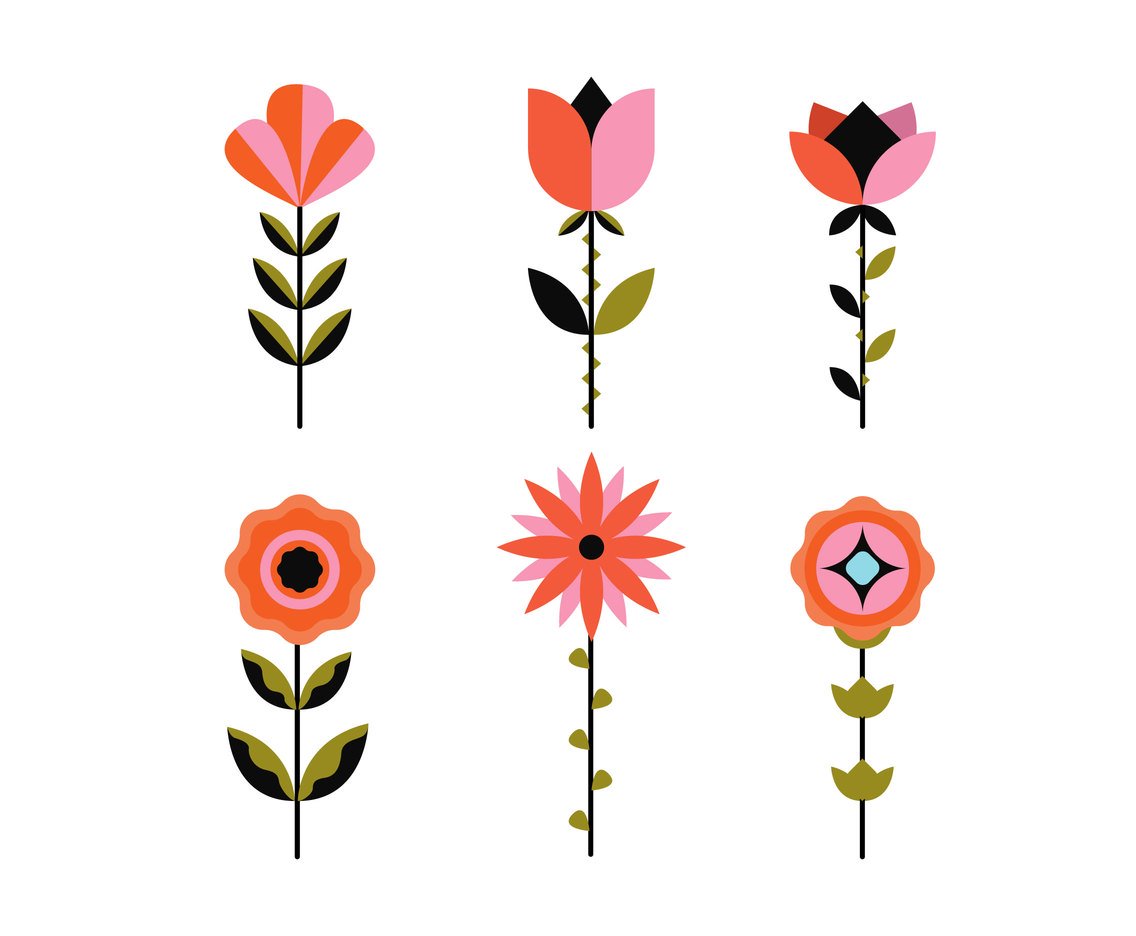 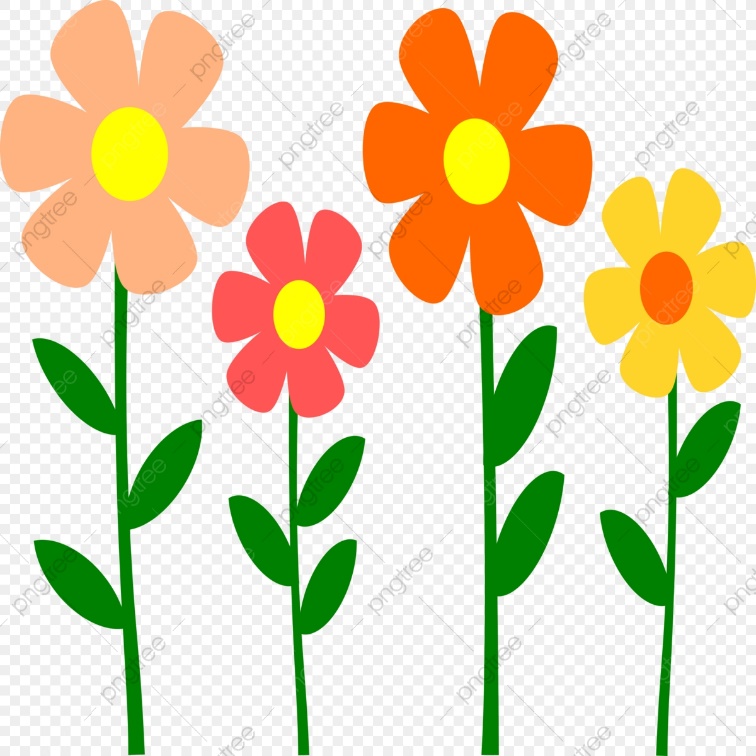 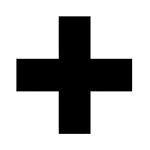 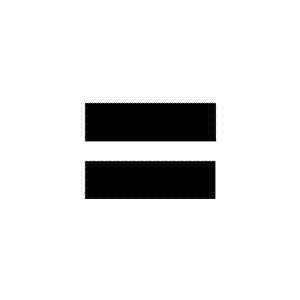 ΤΩΡΑ ΜΕΤΡΗΣΕ ΤΑ ΟΛΑ ΜΑΖΙ ΚΑΙ ΠΑΤΗΣΕ ΤΟΝ ΣΩΣΤΟ ΑΡΙΘΜΟ
7
8
10
ΣΩΣΤΑ!!!
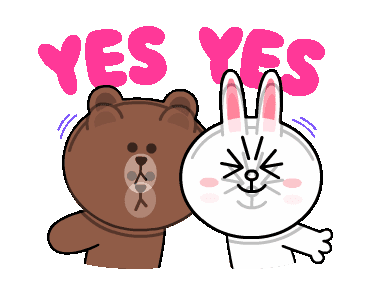 ΣΥΝΕΧΙΣΕ
ΜΕΤΡΗΣΕ ΠΟΣΑ ΠΑΓΩΤΑ ΕΧΕΙ Η ΕΙΚΟΝΑ
ΤΩΡΑ ΜΕΤΡΗΣΕ ΠΟΣΑ ΠΑΓΩΤΑ ΕΧΕΙ ΑΥΤΗ Η ΕΙΚΟΝΑ
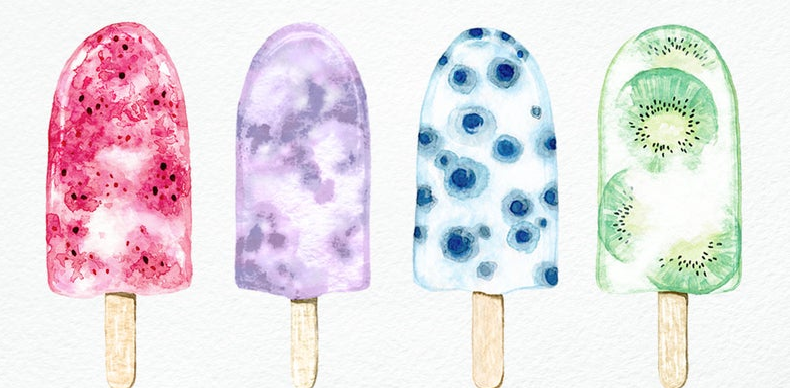 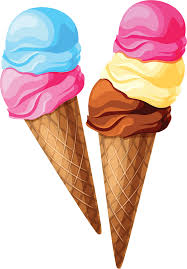 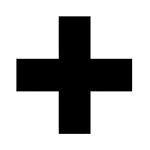 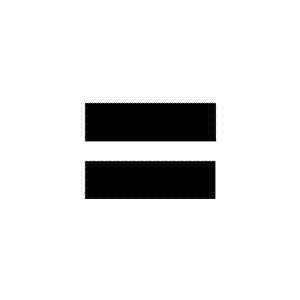 ΤΩΡΑ ΜΕΤΡΗΣΕ ΤΑ ΟΛΑ ΜΑΖΙ ΚΑΙ ΠΑΤΗΣΕ ΤΟΝ ΣΩΣΤΟ ΑΡΙΘΜΟ
6
9
5
ΣΩΣΤΑ!!!
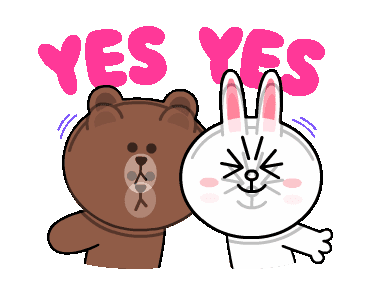 ΣΥΝΕΧΙΣΕ
ΜΕΤΡΗΣΕ ΠΟΣΕΣ ΦΡΑΟΥΛΕΣ ΕΧΕΙ Η ΕΙΚΟΝΑ
ΤΩΡΑ ΜΕΤΡΗΣΕ ΠΟΣΕΣ ΦΡΑΟΥΛΕΣ ΕΧΕΙ ΑΥΤΗ Η ΕΙΚΟΝΑ
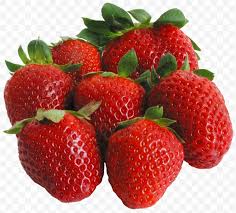 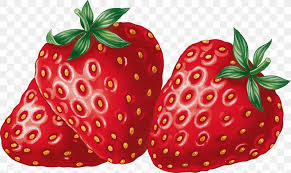 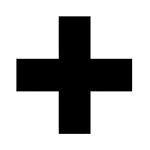 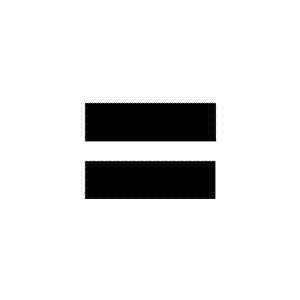 ΤΩΡΑ ΜΕΤΡΗΣΕ ΤΑ ΟΛΑ ΜΑΖΙ ΚΑΙ ΠΑΤΗΣΕ ΤΟΝ ΣΩΣΤΟ ΑΡΙΘΜΟ
7
10
5
ΜΠΡΑΒΟ ΣΟΥ ΟΛΟΚΛΗΡΩΣΕΣ ΤΟ ΠΑΙΧΝΙΔΙ!!!!
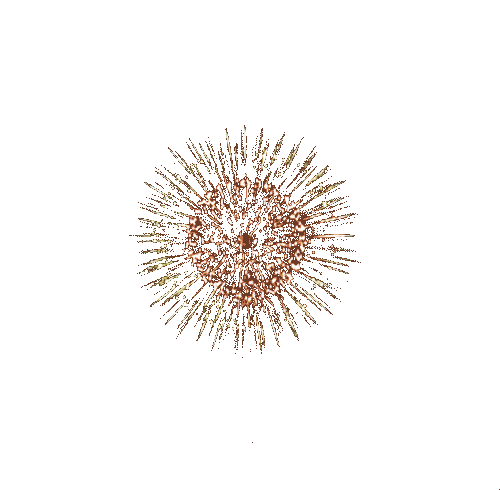 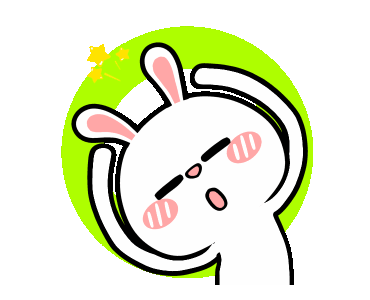 ΠΡΟΣΠΑΘΗΣΕ ΠΑΛΙ!!!
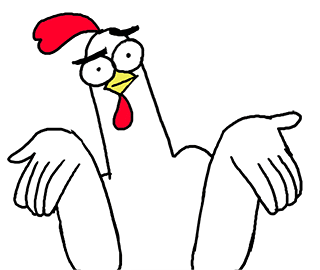 ΕΠΙΣΤΡΟΦΗ